El tidyverse de R se basa en datos ordenados (tidy data) almacenados en  tibbles, que son data frames mejorados.
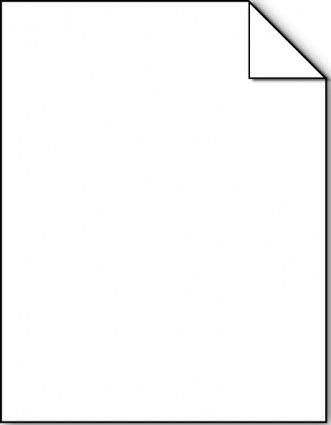 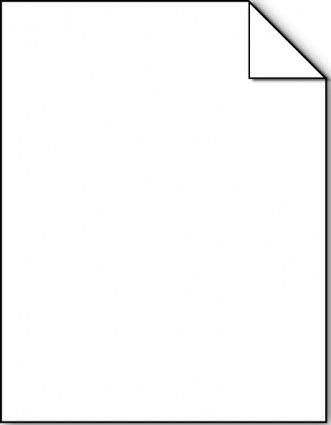 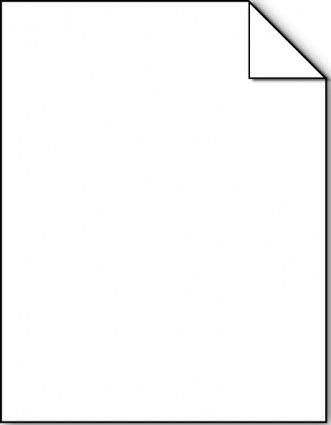 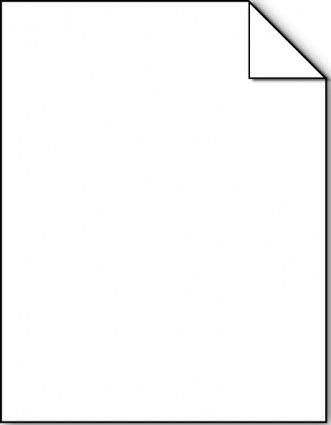 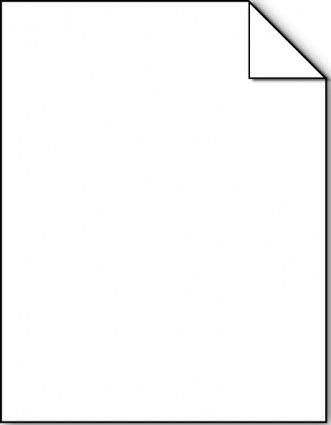 a,b,c
1,2,3
4,5,NA
a,b,c
1,2,3
4,5,NA
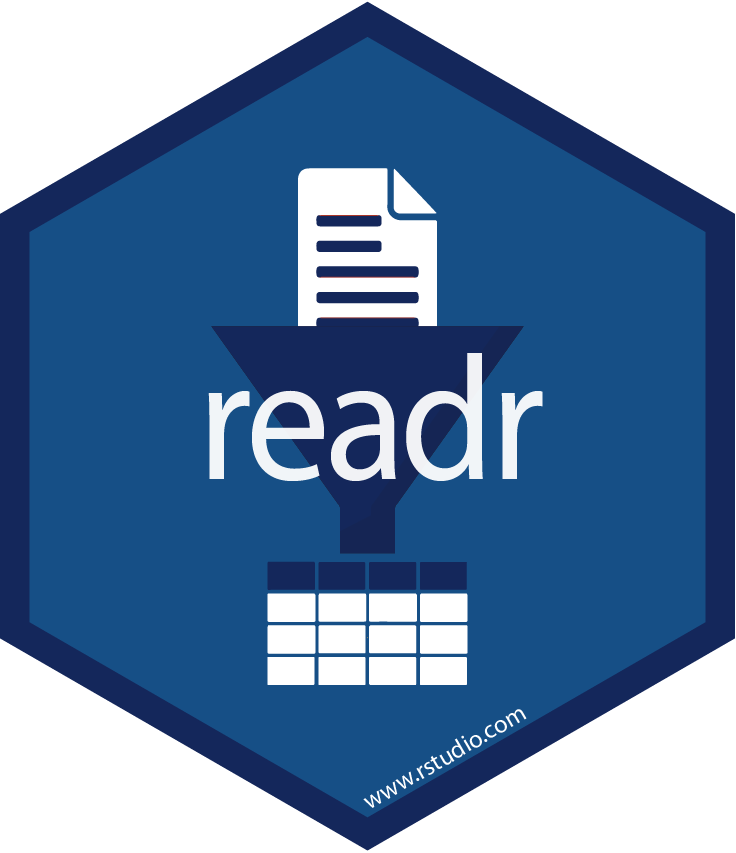 Importar Datos: : GUÍA RÁPIDA
a;b;c
1;2;3
4;5;NA
a|b|c
1|2|3
4|5|NA
a  b  c
1  2  3
4  5  NA
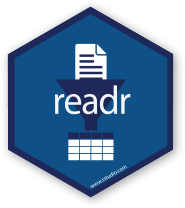 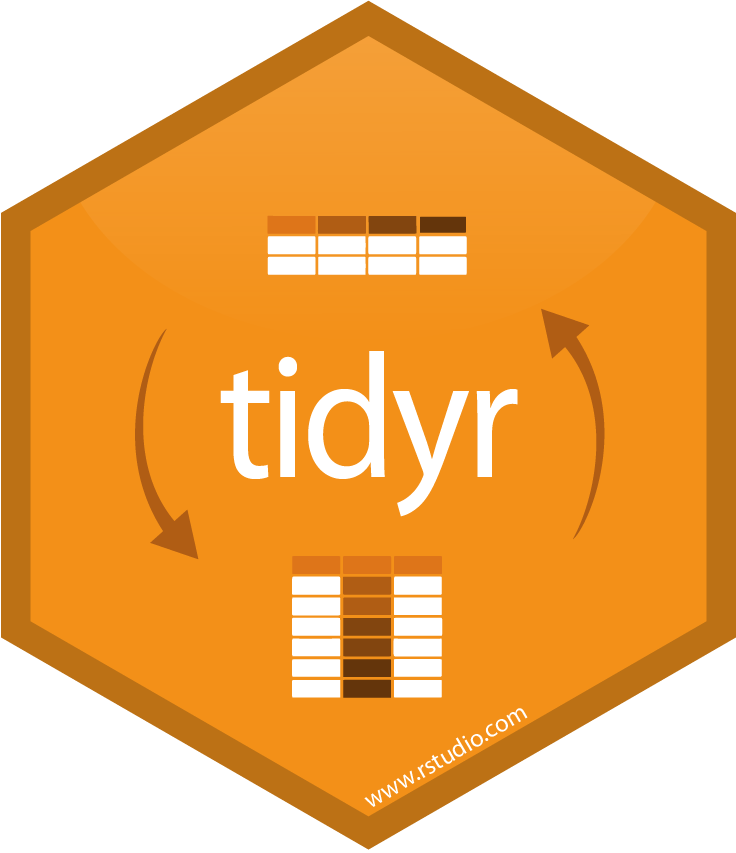 Tipos de datos
Leer datos tabulares - Estas funciones comparten estos argumentos:
read_*(file, col_names = TRUE, col_types = NULL, locale = default_locale(), na = c("", "NA"), quoted_na = TRUE, comment = "", trim_ws = TRUE, skip = 0, n_max = Inf, guess_max = min(1000, n_max), progress = interactive())
Las funciones de readr interpretan los tipos 
de cada columna y convierten los tipos cuando corresponde (pero NO convertirá cadenas en factores automáticamente).
Un mensaje muestra el tipo de cada columna en el resultado.
El frente de esta hoja muestra cómo leer archivos de texto en R con readr.
El reverso muestra cómo crear tibbles con tibble y diseñar datos ordenados con tidyr.
Archivo separado por comas
read_csv("archivo.csv")
Para generar archivo .csv ejecuta: 
write_file(x = "a,b,c\n1,2,3\n4,5,NA", path = "archivo.csv")

Archivo separado por punto y coma
read_csv2("archivo2.csv")
write_file(x = "a;b;c\n1;2;3\n4;5;NA", path = " archivo 2.csv")

Archivo con cualquier separador 
read_delim("archivo.txt", delim = "|")
write_file(x = "a|b|c\n1|2|3\n4|5|NA", path = "archivo.txt")

Archivos de ancho fijo
read_fwf("archivo.fwf", col_positions = c(1, 3, 5)) 
write_file(x = "a b c\n1 2 3\n4 5 NA", path = "archivo.fwf")

Archivo separado por tabulaciones
read_tsv("archivo.tsv") también con read_table().
write_file(x = "a\tb\tc\n1\t2\t3\n4\t5\tNA", path = "archivo.tsv")
## Con especificación de columnas:
## cols(
##   age = col_integer(),
##   sex = col_character(),
##   earn = col_double()
## )
OTROS TIPOS DE DATOS
age es
 un entero
Prueba uno de los siguientes paquetes para importar otros tipos de archivos
haven – archivos SPSS, Stata y SAS
readxl – archivos excel (.xls y .xlsx)
DBI – base de datos
jsonlite - json
xml2 - XML
httr - Web APIs
rvest - HTML (Web Scraping)
sex es 
         un caracter
earn es un decimal (numerico)
1. Usa problems() para diagnosticar problemas.

x <- read_csv("archivo.csv"); problems(x)

2. Usa una col_ function para guiar el parseado.
col_guess() - el valor por defecto
col_character()
col_double(), col_euro_double()
col_datetime(format = "") También 
col_date(format = ""), col_time(format = "")
col_factor(levels, ordered = FALSE)
col_integer()
col_logical()
col_number(), col_numeric()
col_skip()

x <- read_csv("archivo.csv", col_types = cols(
    A = col_double(),
    B = col_logical(),
    C = col_factor()))

3. Sino, leé como vectores de caracteres y luego parsea con una parse_ function.
parse_guess()
parse_character()
parse_datetime() También parse_date() y parse_time()
parse_double()
parse_factor()
parse_integer()
parse_logical()
parse_number()
x$A <- parse_number(x$A)
Guardar datos
Guardar x, un objeto de R, a path, una ruta de acceso a un archivo, como:
ARGUMENTOS ÚTILES
Archivo separado por comas
write_csv(xpath, na = "NA", append = FALSE, col_names = !append)

Archivo con separador arbitrario
write_delim(x path, delim = " ", na = "NA", append = FALSE, col_names = !append)

CSV para excel
write_excel_csv(x path, na = "NA", append = FALSE, col_names = !append)

Cadena (string) a archivo
write_file(x path, append = FALSE)

Vector de cadena  a archivo, un elemento por línea
write_lines(x,path, na = "NA", append = FALSE)

Objecto a archivo RDS
write_rds(x, path, compress = c("none", "gz", "bz2", "xz"), ...)

Archivo separado por tabulaciones
write_tsv(x, path, na = "NA", append = FALSE, col_names = !append)
Archivo de ejemplo
write_file("a,b,c\n1,2,3\n4,5,NA",
"archivo.csv")
f <- "archivo.csv"

Sin encabezado
read_csv(f, col_names = FALSE)

Proporcionar el  encabezado
read_csv(f, col_names = c("x", "y", "z"))
Saltar líneas
read_csv(f, skip = 1)
 

Leer un subconjunto
read_csv(f, n_max = 1)
 

Valores faltantes
read_csv(f, na = c("1", "."))
Leer datos no tabulares
Leer un archivo en un vector
read_file_raw(file)

Lee cada línea en un vector
read_lines_raw(file, skip = 0, n_max = -1L, progress = interactive())
Leer un archivo en una sola cadena
read_file(file, locale = default_locale())

Lee cada línea en una cadena
read_lines(file, skip = 0, n_max = -1L, na = character(), locale = default_locale(), progress = interactive())
Lee ficheros de log estilo Apache
read_log(file, col_names = FALSE, col_types = NULL, skip = 0, n_max = -1, progress = interactive())
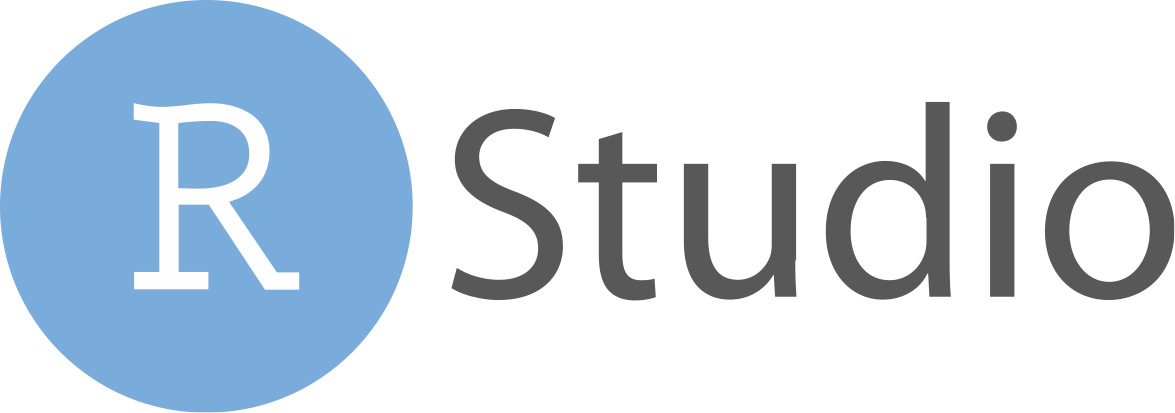 RStudio® es una marca registrada de RStudio, Inc.  •  CC BY SA  RStudio •  info@rstudio.com  •  844-448-1212 • rstudio.com •  Aprende más en tidyverse.org  •  readr  1.1.0 •  tibble  1.2.12 •  tidyr  0.6.0 •  Updated: 2019–08
tibble(…) 
Construir por columnas.
tibble(x = 1:3, y = c("a", "b", "c"))

tribble(…) 
Construir por filas.
tribble( ~x,     ~y,
                   1,    "a",
                   2,    "b",
                   3,    "c")
x
x
x
table4a
table3
table5
table3
table2
Ambos crean este tibble
A * B -> C
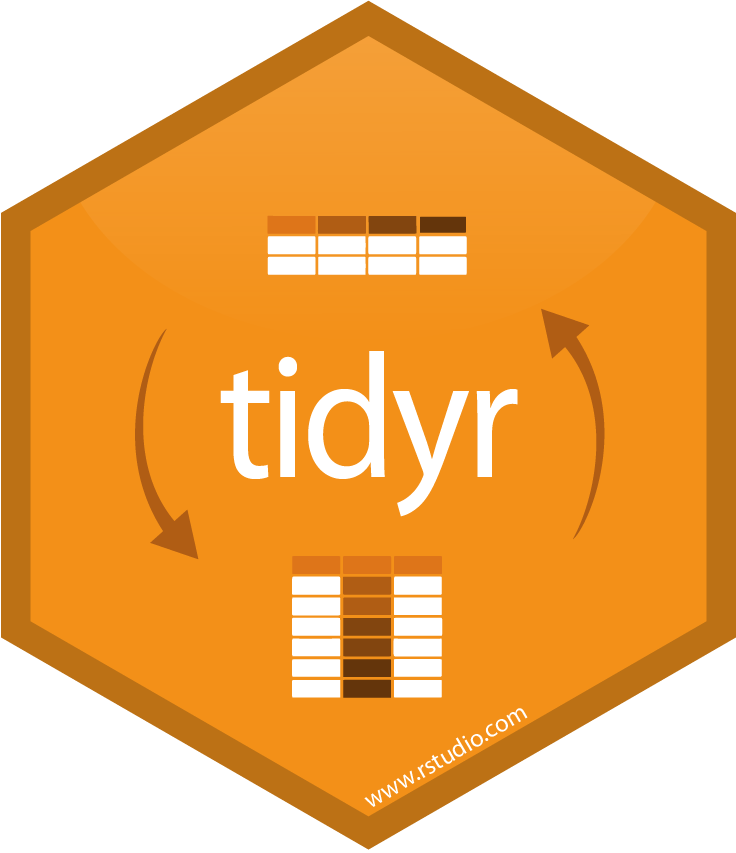 *
Separar Celdas
Tidy Data con tidyr
Tibbles - un data frame mejorado
Tidy data es una forma de organizar datos tabulares. Proporciona una estructura de datos consistente entre paquetes
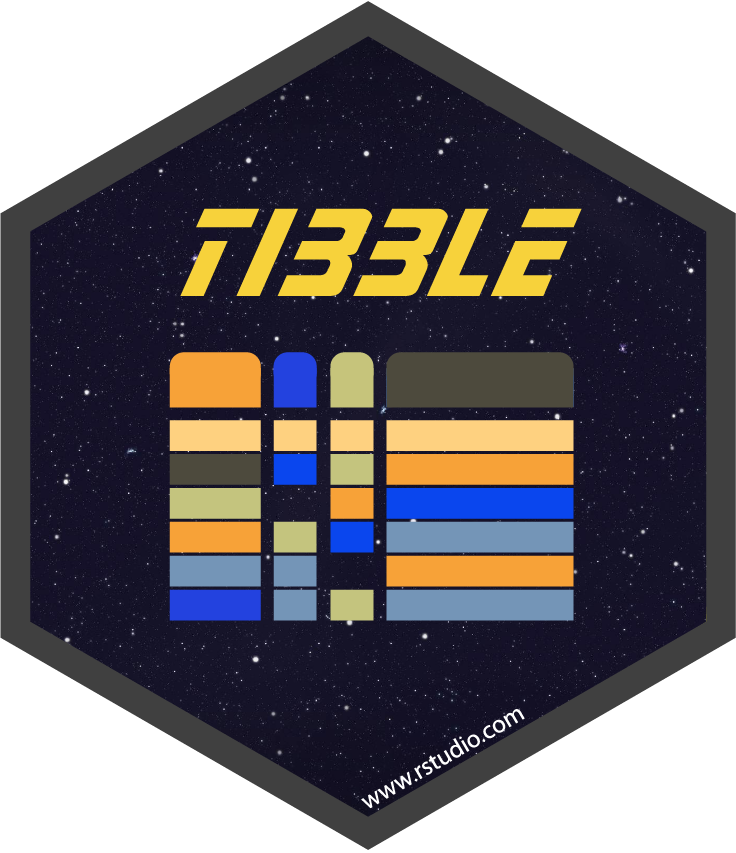 A tibble: 3 × 2
      x     y
  <int> <chr>
1     1     a
2     2     b
3     3     c
El paquete tibble proporciona una 
nueva clase S3 para almacenar datos 
tabulares, el tibble. Tibbles hereda la
clase data frame, pero mejora tres comportamientos:
Creación de subconjuntos - [ siempre retorna un nuevo tibble, [[ y $ siempre retornan un vector.
Sin coincidencias parciales- se deben utilizar los nombres completos de las columnas al crear subconjuntos
Impresión en la consola – Cuando imprimes un tibble, R proporciona 
  una vista concisa de
  los datos que se
  ajustan a una 
  pantalla
Usa estas funciones para dividir o combinar celdas en valores individuales aislados.
key
value
Tidy data:
Una tabla es tidy si:
&
separate(data, col, into,  sep = "[^[:alnum:]]+", remove = TRUE, convert = FALSE, 
    extra = "warn", fill = "warn", ...)
Separa cada celda en una columna para hacer varias columnas.
value
key
Cada observación 
o caso es una fila
Cada variable es una columna
Preserva los casos durante las operaciones vectorizadas.
Facilita el acceso a las variables como vectores.
Remoldear Datos – cambiar la forma de los valores en una tabla
# A tibble: 234 × 6
   manufacturer      model 	displ
          <chr>          <chr> 	<dbl>
1          audi             a4   	1.8
2          audi             a4   	1.8
3          audi             a4   	2.0
4          audi             a4   	2.0
5          audi             a4   	2.8
6          audi             a4   	2.8
7          Audi	      a4   	3.1
8          audi a4 quattro   	1.8
9          audi a4 quattro   	1.8
10        audi a4 quattro   	2.0
# ... with 224 more rows, and 3
#   more variables: year <int>,
#   cyl <int>, trans <chr>
Usa gather() y spread() para reorganizar los valores de una tabla en una nueva forma.
gather(data, key, value, ..., na.rm = FALSE, convert = FALSE, factor_key = FALSE)
gather() mueve los nombres de las columnas a una columna key , reuniendo los valores de la columna en una sola columna value.
spread(data, key, value, fill = NA, convert = FALSE, drop = TRUE, sep = NULL)
spread() mueve los valores únicos de una columna key como nombres de columnas, esparciendo los valores de una columna value a través de las nuevas columnas.
separate(table3, tasa, sep = "/", 
into = c("casos", "pob"))
Vista tibble
156 1999   6   auto(l4)
157 1999   6   auto(l4)
158 2008   6   auto(l4)
159 2008   8   auto(s4)
160 1999   4 manual(m5)
161 1999   4   auto(l4)
162 2008   4 manual(m5)
163 2008   4 manual(m5)
164 2008   4   auto(l4)
165 2008   4   auto(l4)
166 1999   4   auto(l4)
 [ reached getOption("max.print") -- omitted 68 rows ]
separate_rows(data, ..., sep = "[^[:alnum:].]+", convert = FALSE)
Separa cada celda en una columna para formar varias filas.
Una tabla larga para visualizar
Vista data frame
Controla la apariencia por defecto con las opciones:
options(tibble.print_max = n, 
    tibble.print_min = m, tibble.width = Inf)
Ver el conjunto de datos completo con View() o glimpse()
Convierte a data frame con as.data.frame()
gather(table4a, `1999`, `2000`, 
key = "anio", value = "casos")
spread(table2, tipo, cuenta)
Manejar Valores Perdidos
CONSTRUYE UN TIBBLE DE DOS MANERAS
drop_na(data, ...)
Elimina las filas que  contienen NA’s en las columnas especificadas (…)
fill(data, ..., .direction = c("down", "up"))
Completa los NA’s en las columnas especificadas (…) con el valor no-NA más cercano.
replace_na(data, 
replace = list(), ...)
Reemplaza NA’s por columna.
separate_rows(table3, tasa, sep = "/")
unite(data, col, ..., sep = "_", remove = TRUE)
Une múltiples columnas en una única columna
drop_na(x, x2)
fill(x, x2)
replace_na(x, list(x2 = 2))
as_tibble(x, …) Convierte un data frame a un tibble. 
enframe(x, name = "name", value = "value") Convierte un vector con nombre en un tibble
is_tibble(x) Comprueba si x es un tibble.
Expandir tablas – crea rápidamente tablas con combinaciones de valores
complete(data, ..., fill = list())
Completa los datos con combinaciones faltantes de las variables listadas en … usando los valores de fill o NA’s.
complete(mtcars, cyl, gear, carb)
expand(data, ...)
Crea un nuevo tibble con todas las combinaciones posibles de los valores de las variables listadas en …  
expand(mtcars, cyl, gear, carb)
unite(table5, siglo, anio, 
col = "anio", sep = "")
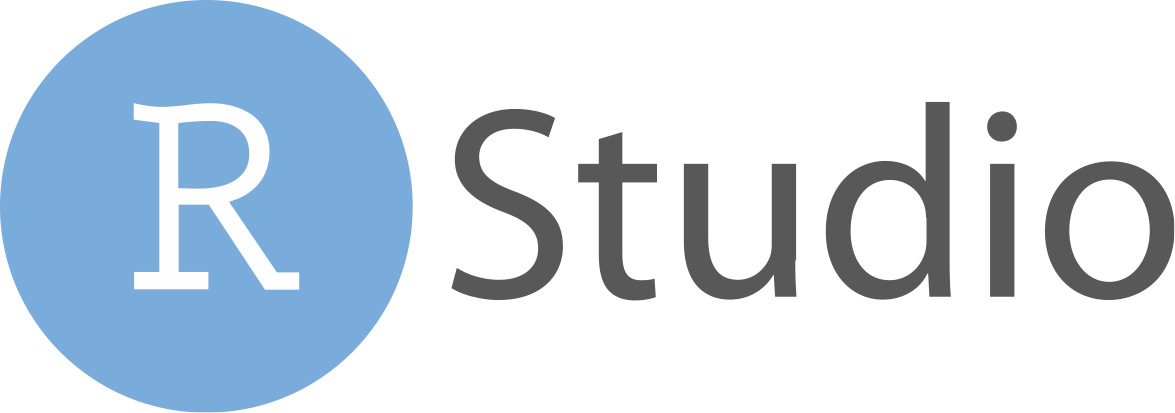 RStudio® es una marca registrada de RStudio, Inc.  •  CC BY SA  RStudio •  info@rstudio.com  •  844-448-1212 • rstudio.com •  Aprende más en tidyverse.org  •  readr  1.1.0 •  tibble  1.2.12 •  tidyr  0.6.0 •  Updated: 2019–08